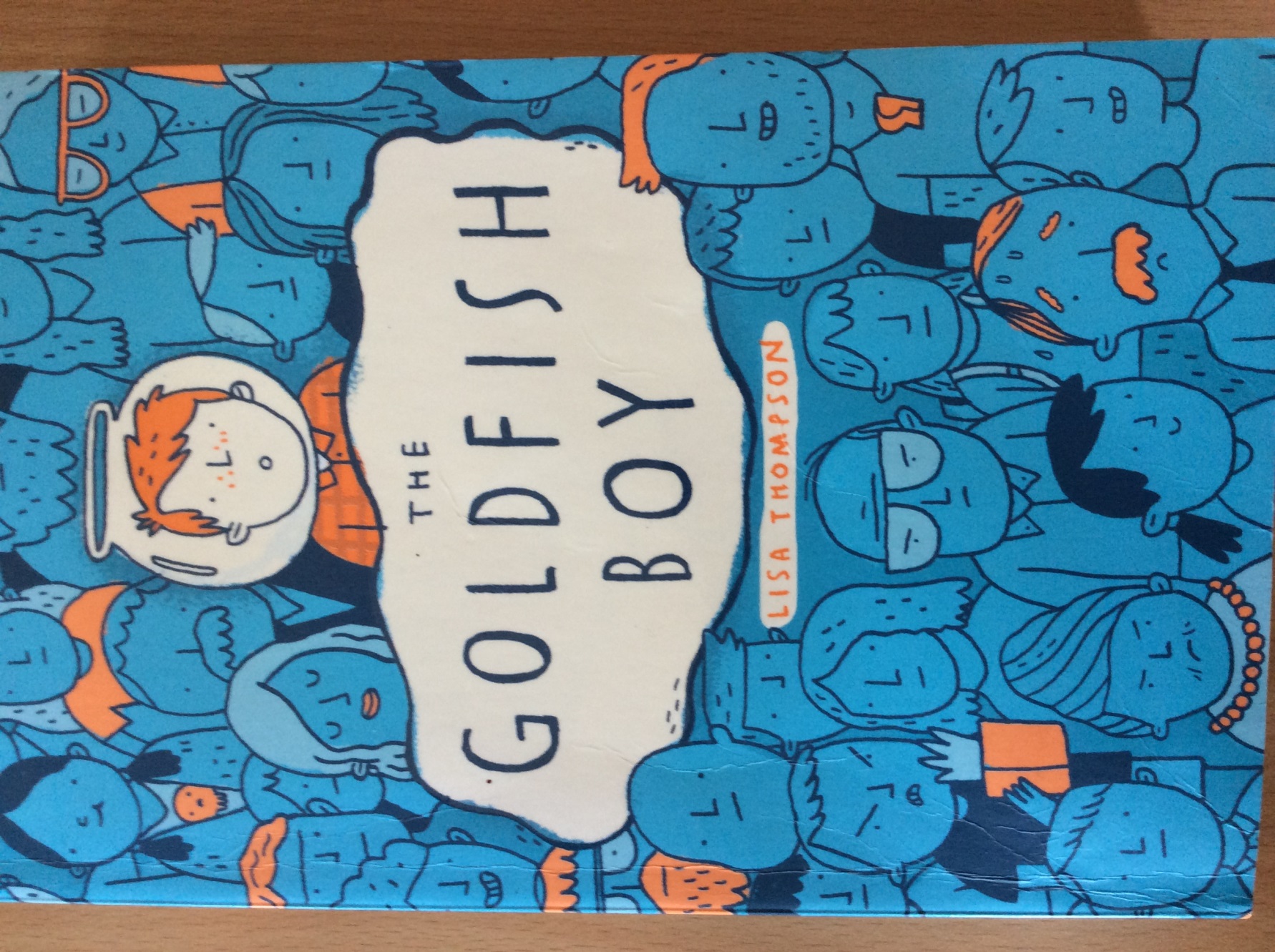 Chapter 28